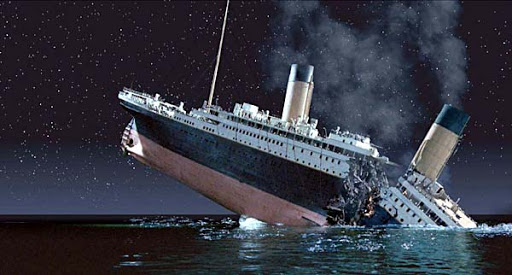 Titanic
And how it sank
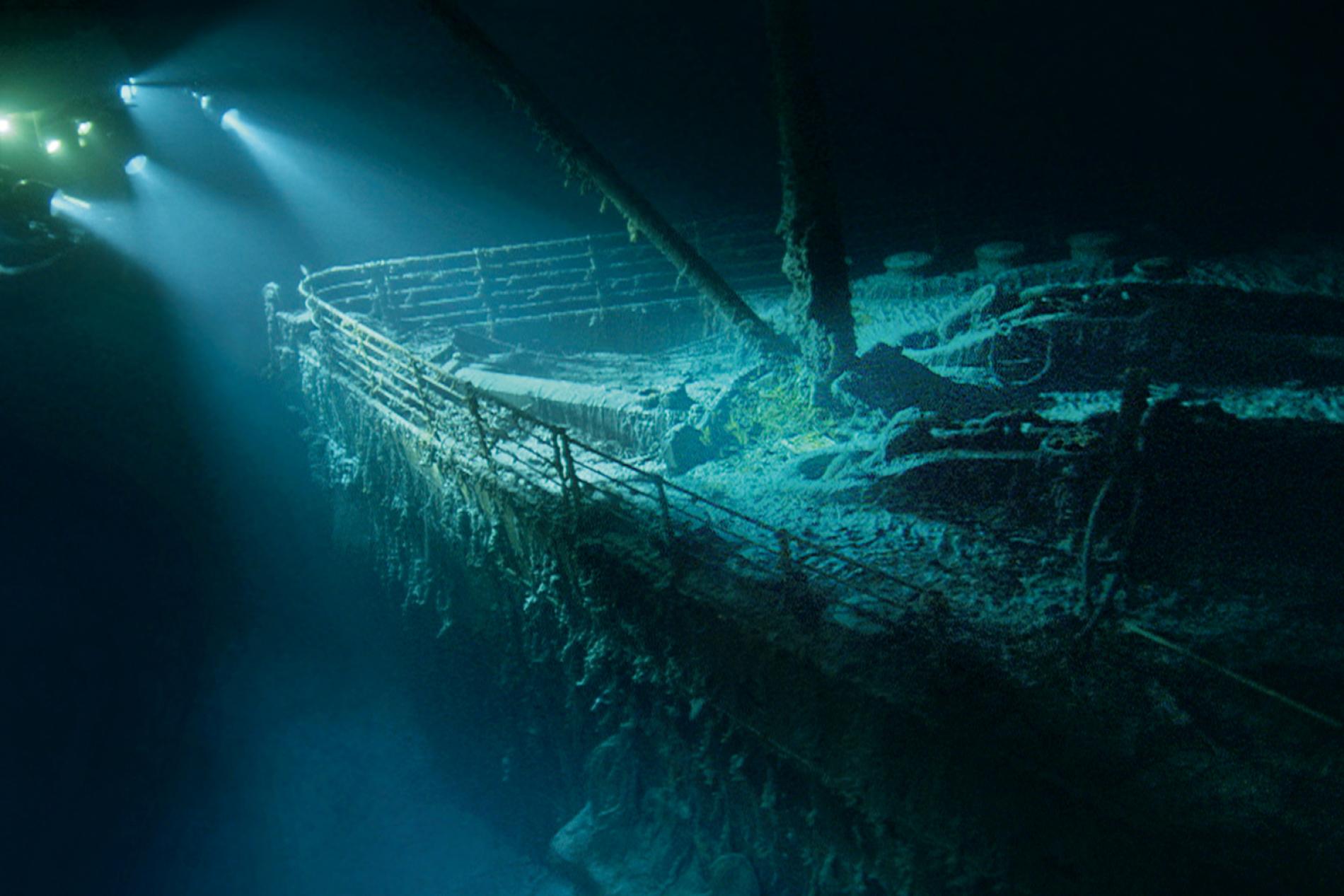 ICEBERG
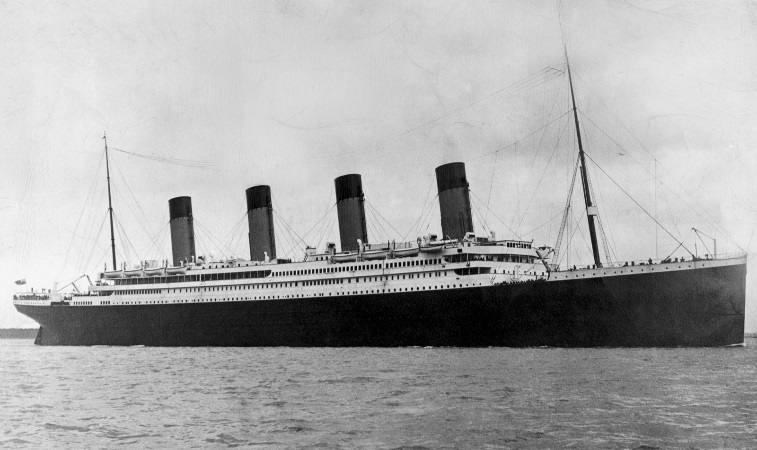 The Titanic  killed 1500 people.

If the Titanic went straight ahead it would not sink
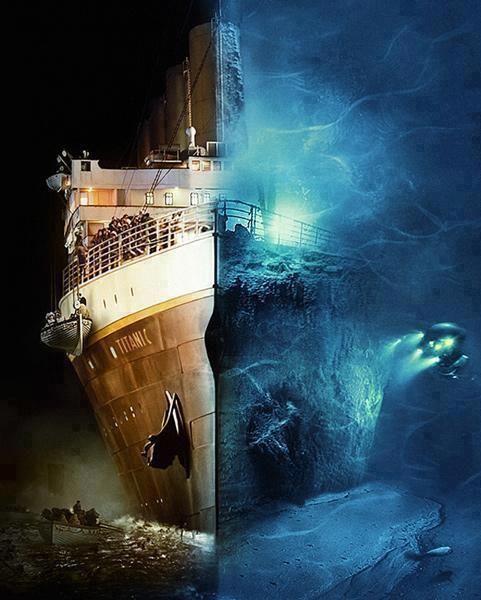 FIRE
Burning for 10 days
The fire  started in Belfast
Metal was warping & weakening
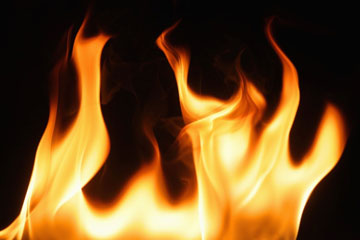 3 LITTLE LETTERS
MSG is the letters
SHORT BULK HEADS
Water would go over the bulkhead that were to short .
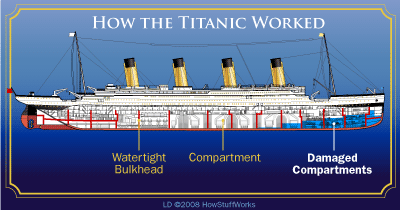